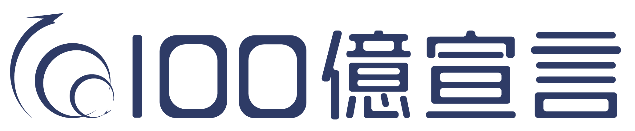 株式会社○○○○（○○業）
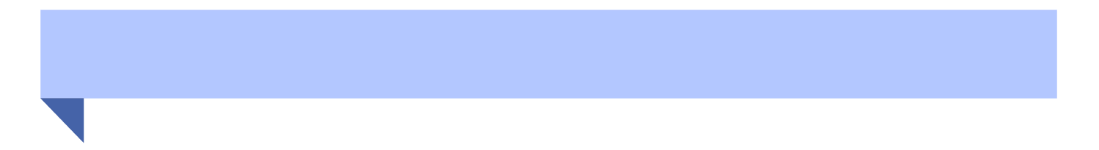 企業理念・100億宣言に向けた経営者メッセージ
企業ロゴ
経営者
写真
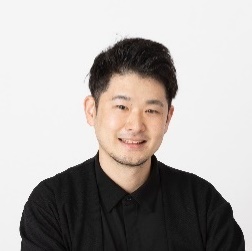 ・・・（企業理念・ミッション）
・・・（100億宣言に向けた経営者メッセージ）、100億企業への成長を通じた実現したい内容（顧客、地域社会への貢献、社員の成長・待遇改善等）
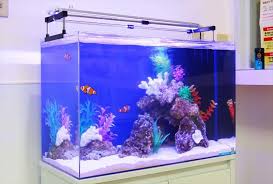 事業所や製品の写真等
肩　書
氏　名
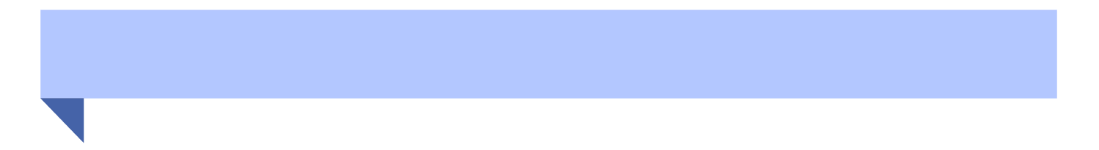 売上高100億円実現の目標と課題
課題
実現目標
･････
（例）〇〇年の売上高達成に向け、年率〇〇％程度の成長を目指す。（期間やプロセス）
○○（写真の説明文）
〇本社所在地：・・・
〇事業概要：・・・

〇従業員数：・・・（○年○月期）
〇現在の売上高： ○億円（ ○年○月期）
○法人番号：○○
○登録番号：○○
○Web：https://○○○
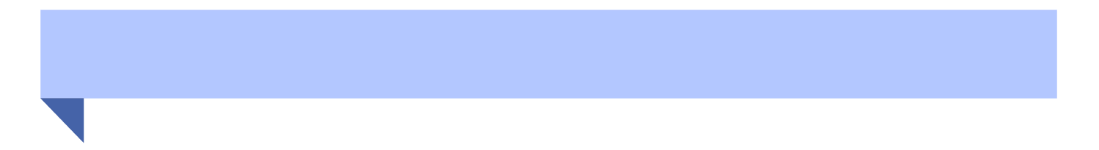 売上高100億円実現に向けた具体的措置
実施体制
目指す成長手段
売上高100億達成のための具体的措置について記載
例えば、設備投資による生産体制増強、海外展開、新事業・新分野進出、M&A等の成長手段をできるだけ具体的に記述）
その他、先進性・成長性(生産性、製品・サービス等の競争力等)。
･････
※本宣言は企業自身がその責任において売上高１００億円を目指して、自社の取組を進める旨を宣言するものです
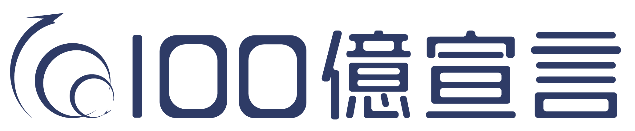 株式会社○○○○（○○業）
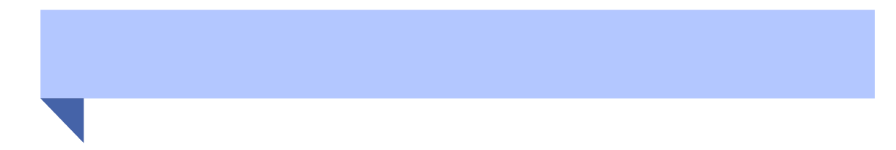 自由記載（例：売上高100億円実現に向けた具体的措置）
ひな形にある「売上高100億円実現の目標と課題（実現目標・課題）」、「売上高100億円実現に向けた具体的措置（目指す成長手段・実施体制）」などの項目について、書き切れない内容など、さらに詳しく記載したい場合には、こちらの別紙をご活用ください。

実現目標等を記載する際、必要に応じ、グラフ等を掲載いただくことも可能です。グラフを作成される場合の参考テンプレートを以下に記載しておりますので、適宜ご活用ください。

グループ会社・子会社等で取り組む場合には、体制について補足いただけます。

ひな形の次ページに、宣言趣旨に沿うような自社資料※（例えば会社概要）などを加えることも可能です。※営業を目的とするような資料については、掲載をお控えください。
100億
達成
○法人番号：1111111111（○○社）、222222222（XX社）・・・【グループ企業全体での申請の場合追記】